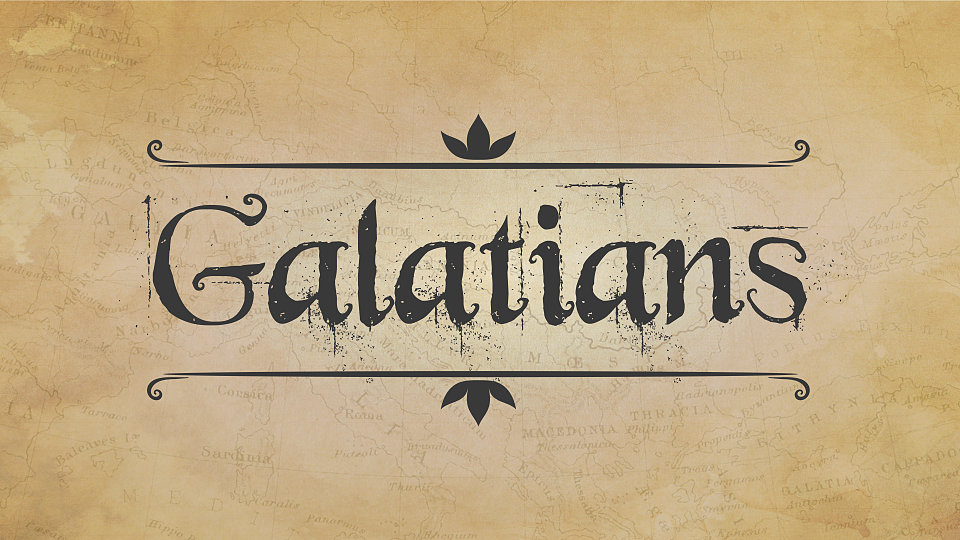 Introduction and Galatians 1:1-9
Lesson 1
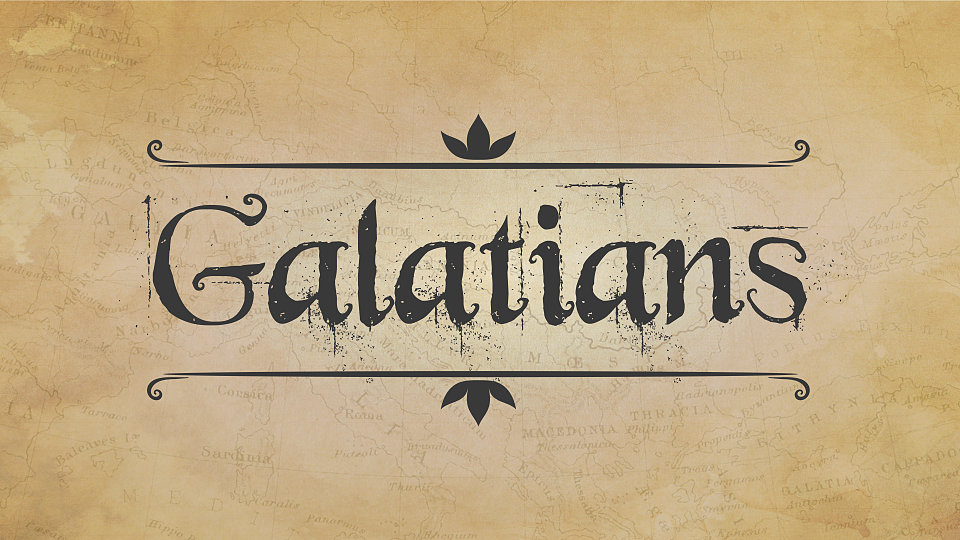 Introduction
Author – Paul
In the letter he will be defending his apostleship
Audience – Churches of Galatia
Paul has some history with this area (Acts 13-16)
Date Written – Most believe it was between 53-57 AD
Not long after Paul had worked with them
They had turned away from what he had taught them “soon” (Galatians 1:6)
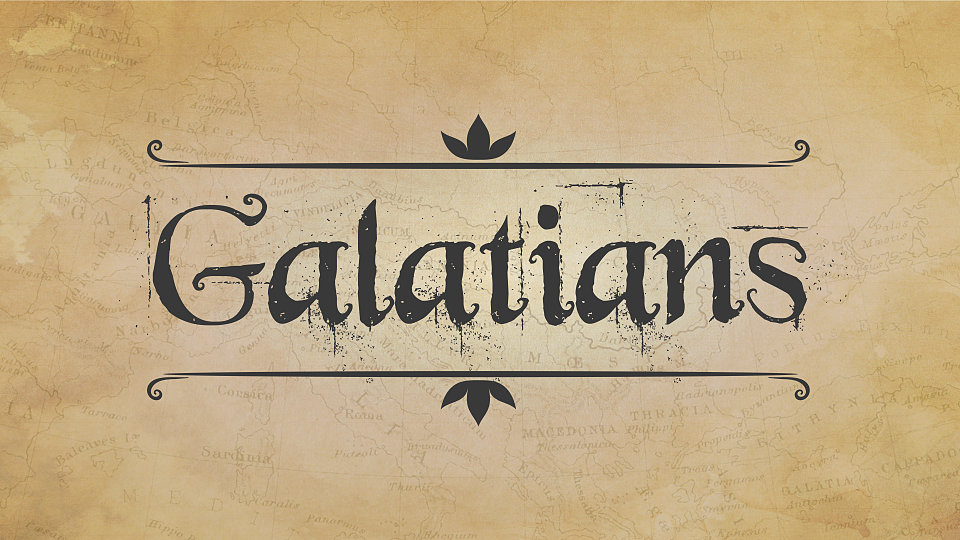 Introduction
Theme/Purpose – Rebuke of apostacy and correction of what the Judaizing teachers had come in and taught
Paul defends his apostleship (chapters 1-2)
Justification by faith and the relationship between the old and new law (chapter 3-4)
Exhortation to stand in the faith (chapters 5-6)
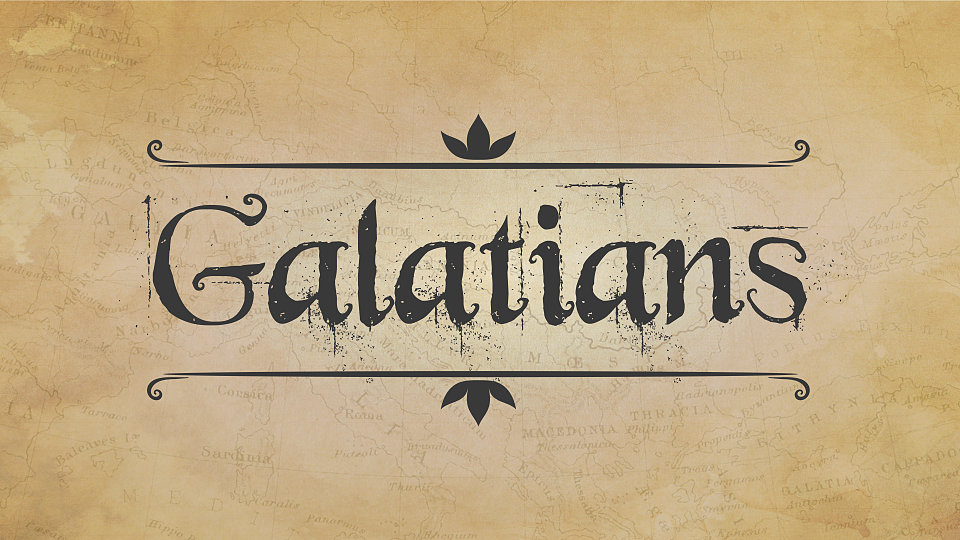 Galatians 1:1-5 - Salutation
V.1-2 – Paul defends His apostleship
He was given the position of an apostle by Jesus and God
He was not sent or commissioned by men or a group
He was sent by Jesus 
Apostle – One sent forth, delegate, messenger
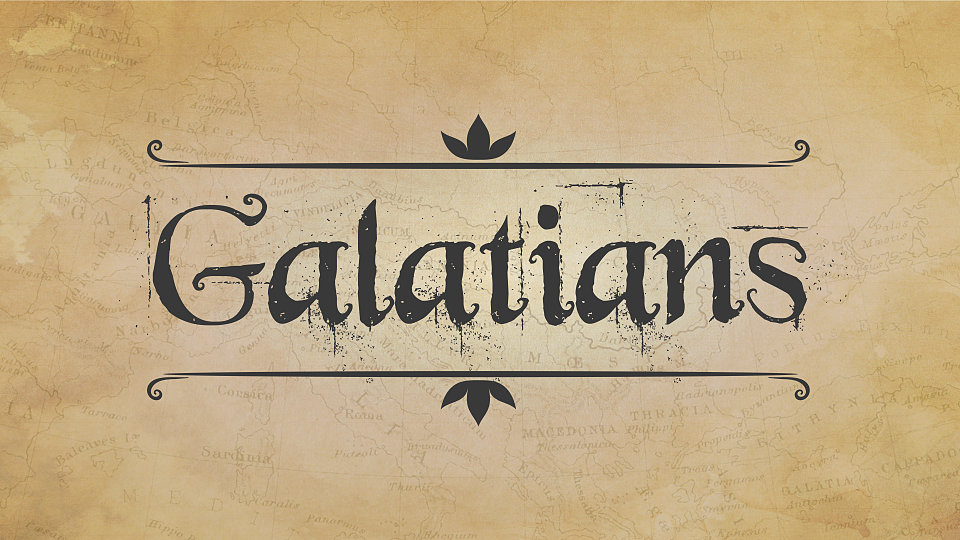 Galatians 1:1-5 - Salutation
V.3-5 – Reminder of who Jesus is, our deliverer
What Jesus did…
Gave Himself for our sins
Jesus is the perfect sacrifice (Hebrews 10:4-22)
Jesus is the propitiation for our sins (1 John 4:9-10)
The blood of Jesus redeems us (1 Peter 1:18-19)
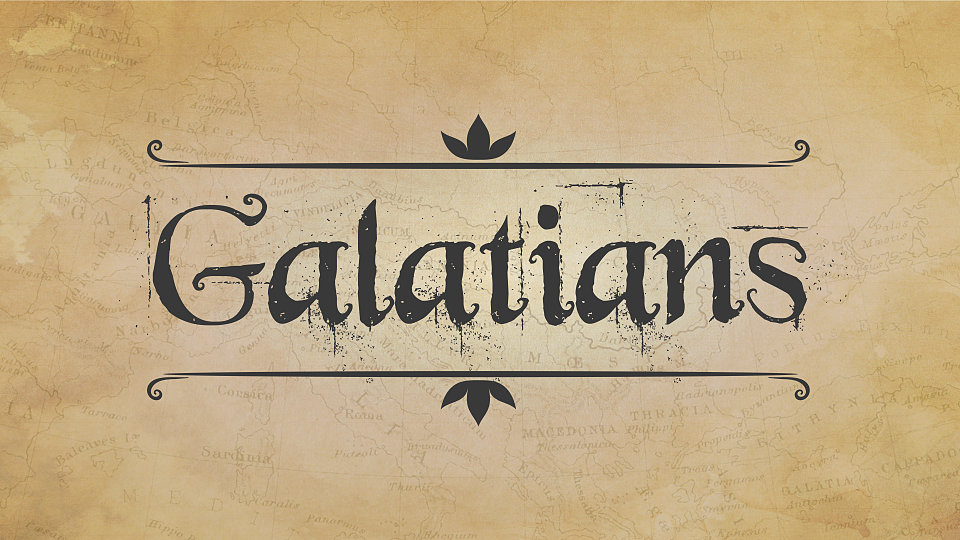 Galatians 1:1-5 - Salutation
V.3-5 – Reminder of who Jesus is, our deliverer
What Jesus did…
That He might deliver us 
We have made the choice to sin and are in bondage (Romans 3:23; John 8:31-35), the only way out is through Jesus
Moses is a shadow of this in delivering the children of Israel out of Egyptian bondage
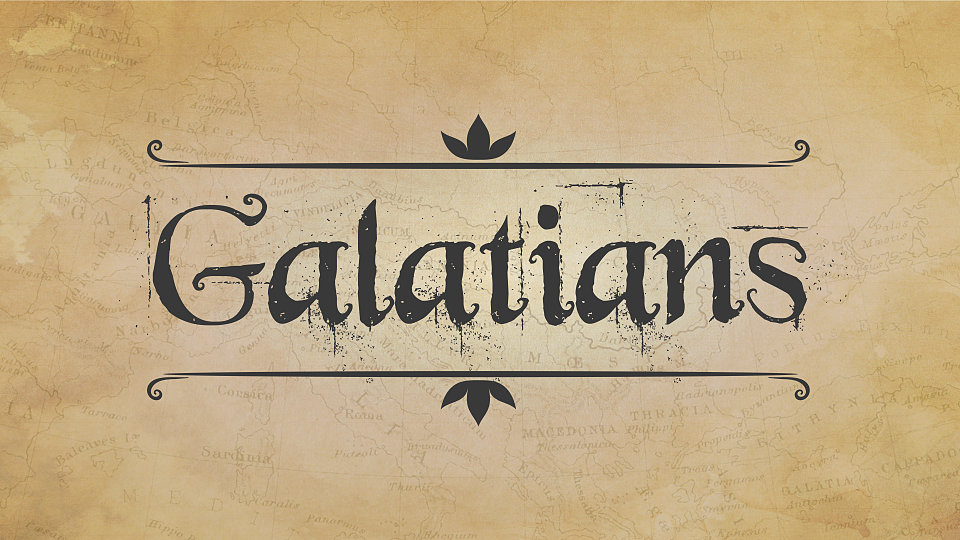 Galatians 1:1-5 - Salutation
V.3-5 – Reminder of who Jesus is, our deliverer
What Jesus did…
This was according to God’s will
God had this plan from the beginning (Genesis 3:15)
God wants all to be saved (1 Timothy 2:3-4)
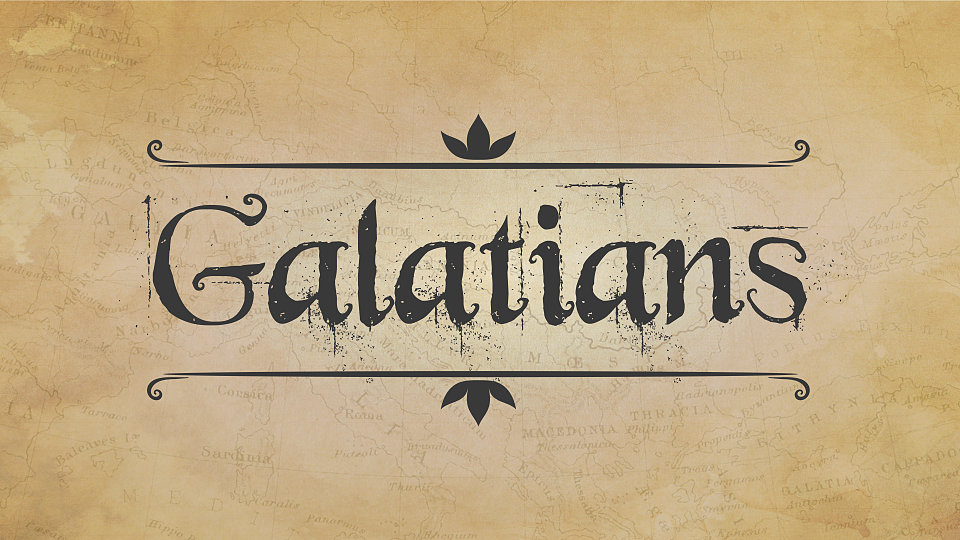 Galatians 1:6-9 – Apostacy and the gospel message
V.6-7 – Those at Galatia had turned away from Him who called them to a different gospel that was being taught by others
We are called and saved by the gospel (2 Thessalonians 2:13-15) – to go to something else is to leave that which saves
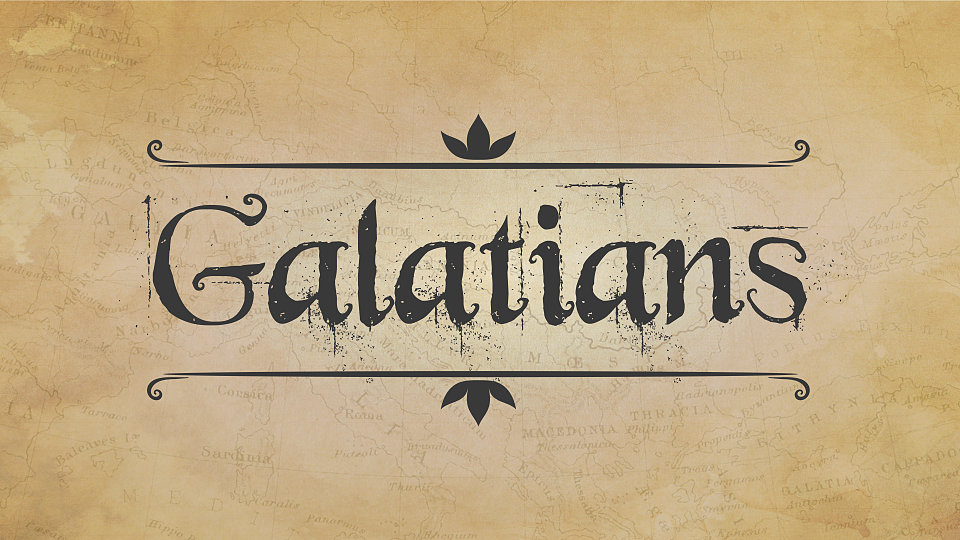 Galatians 1:6-9 – Apostacy and the gospel message
V.6-7 – Those at Galatia had turned away from Him who called them to a different gospel that was being taught by others
There is one gospel, not two or three, nor are there different takes on the same gospel
Ephesians 4:4-6 teaches there is one faith and Jude 3 teaches we are to contend earnestly for that faith
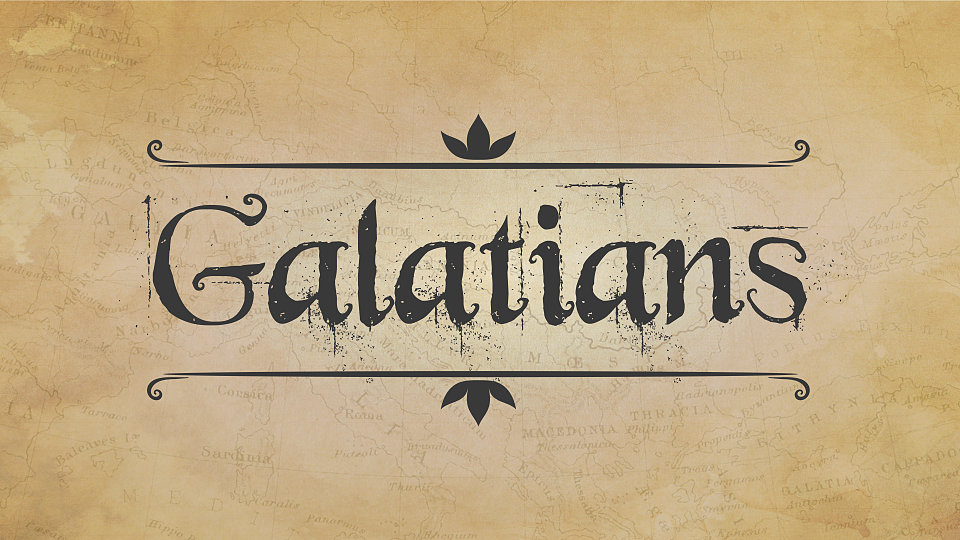 Galatians 1:6-9 – Apostacy and the gospel message
V.6-7 – Those at Galatia had turned away from Him who called them to a different gospel that was being taught by others
The other gospels, those which are false are taught by false teachers
As a result, they “pervert the gospel of Christ”
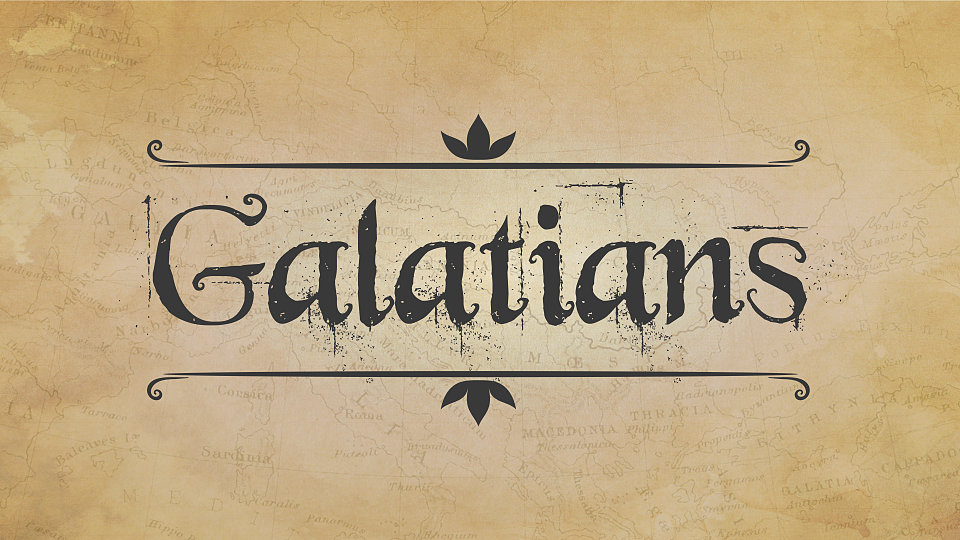 Galatians 1:6-9 – Apostacy and the gospel message
V.8-9 – There is only one message that is not to be changed
If an apostle, angel, or anyone preaches something other than what was preach and they had received they were not to accept
The message is from God and final
It abides forever (1 Peter 1:22-25)
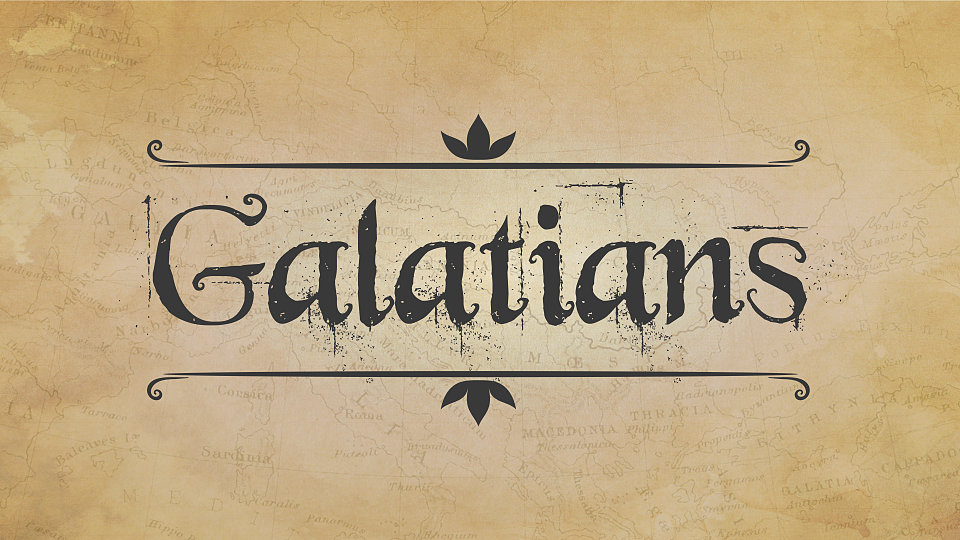 Galatians 1:6-9 – Apostacy and the gospel message
V.8-9 – There is only one message that is not to be changed
If an apostle, angel, or anyone preaches something other than what was preach and they had received they were not to accept
Corresponds with 2 John 9-10 – we are only to receive the doctrine of Christ
This goes against all false teaching, but especially that of Mormonism and others who believe in modern day prophecies
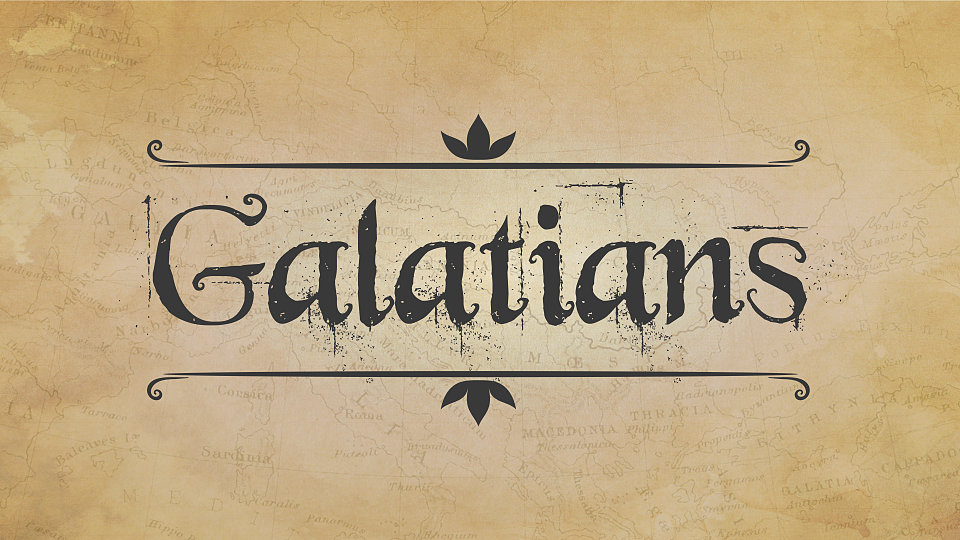 Galatians 1:6-9 – Apostacy and the gospel message
V.8-9 – There is only one message that is not to be changed
If an apostle, angel, or anyone preaches something other than what was preach and they had received they were not to accept
They are to be accursed – there is a seriousness to teaching false doctrine